2.3.α Χημικοί δεσμοί.
Ιοντικός (ετεροπολικός) Δεσμός.
Ετεροπολικός (ιοντικός) δεσμός
Σχηματίζεται όταν έχουμε: Μέταλλο με Αμέταλλο
Κάθε μέταλλο αποβάλλει όλα τα ηλεκτρόνια σθένους του (χ) και φορτίζεται θετικά (+χ).
κάθε αμέταλλο προσλαμβάνει όσα ηλεκτρόνια χρειάζεται (ψ) για να γεμίσει τη στιβάδα σθένους του και φορτίζεται αρνητικά (-ψ).
Ξενοφώντας Ασβός, PhD, χημικός
2.3.α Χημικοί δεσμοί.
Ιοντικός (ετεροπολικός) Δεσμός.
Παράδειγμα: Τρόπος σχηματισμού του ιοντικού δεσμού στο μαγειρικό αλάτι, NaCl. 11Νa, 17Cl.

Κατανομή ηλεκτρονίων: 
11Na: K(2) L(8) M(1) και 17Cl: K(2) L(8) M(7).

2. Χαρακτηρισμός των ατόμων:
11Na: Μέταλλο, αφού διαθέτει 1 ηλεκτρόνιο σθένους 
και 
17Cl: Αμέταλλο, αφού διαθέτει 7 ηλεκτρόνια σθένους.

3. Είδος δεσμού.
Μέταλλο + αμέταλλο: ΙΟΝΤΙΚΟΣ ΔΕΣΜΟΣ.
Ξενοφώντας Ασβός, PhD, χημικός
2.3.α Χημικοί δεσμοί.
Ιοντικός (ετεροπολικός) Δεσμός.
Παράδειγμα: Τρόπος σχηματισμού του ιοντικού δεσμού στο μαγειρικό αλάτι, NaCl. 11Νa, 17Cl.

4. Μετακίνηση ηλεκτρονίων: 
Το 11Na, K(2) L(8) M(1) αποβάλλει ένα ηλεκτρόνιο και το 17Cl, K(2) L(8) M(7) προσλαμβάνει ένα ηλεκτρόνιο.

5. Δημιουργία ιόντων:
Το 11Na φορτίζεται θετικά 11Na+ K(2) L(8) και 
Το 17Cl φορτίζεται αρνητικά 17Cl- K(2) L(8) M(8) 

6. Δημιουργία ιοντικού δεσμού.
Τα αντίθετα φορτισμένα ιόντα ενώνονται μέσω ιοντικού δεσμού με την κατάλληλη αναλογία ώστε να προκύψει ένα ουδέτερο άλας.
Νa+Cl-	   ή 	NaCl (αναλογία 1:1)
Ξενοφώντας Ασβός, PhD, χημικός
2.3.α Χημικοί δεσμοί.	Ιοντικός (ετεροπολικός) Δεσμός.
Ηλεκτρονιακός τύπος
1 ηλεκτρόνιο
1 electron
Cl-
Νa
Cl
Νa+
ηλεκτρόνια
17Cl: K(2)L(8)M(7)
17Cl-: K(2)L(8)M(8)
11Na: K(2)L(8)M(1)
11Na+: K(2)L(8)
Aμέταλλο, Αy-
Άλας, ΜyAx
Μέταλλο, Μx+
Χημικός τύπος
Ιοντικός δεσμός
Νa+Cl- ή NaCl
Ξενοφώντας Ασβός, PhD, χημικός
2.3.α Χημικοί δεσμοί.
Ιοντικός (ετεροπολικός) Δεσμός.
Αυτή η απεικόνιση αποτελεί ένα χρήσιμο μοντέλο για την κατανόηση του ιοντικού δεσμού.
Στην πραγματικότητα δεν υπάρχουν ΠΟΥΘΕΝΑ στο σύμπαν δύο ιόντα που να συνδέονται μεταξύ τους, χωρίς να αλληλεπιδρούν με άλλα μόρια ή ιόντα.
Φανταστείτε ότι ένας κόκκος μαγειρικού αλατιού μπορεί να περιέχει ενδεικτικά 1021 ιόντα Na+ και Cl-.
1021=1.000.000.000.000.000.000.000 ιόντα
Στην πραγματικότητα λοιπόν αυτό που είδατε γίνεται ταυτόχρονα σε ένα τεράστιο πλήθος ιόντων Na+ και Cl-
τα οποία στοιβάζονται (τακτοποιούνται) με τέτοιο τρόπο, ώστε κάθε ιόν να περιβάλλεται από αντίθετα φορτισμένα ιόντα
Και έτσι σχηματίζονται περίπλοκες τρισδιάστατες δομές, που αποτελούνται από μεγάλο πλήθος ιόντων.
Με άλλα λόγια ΔΕΝ ΥΠΑΡΧΕΙ στη φύση η ένωση NaCl, αλλά μια δομή που περιέχει ιόντα Na+ και Cl- με αναλογία 1:1, δηλαδή ίδια ποσότητα από το καθένα
1.1 Διαμοριακές δυνάμεις.
 7. Διαμοριακοί δεσμοί (δυνάμεις) – Δεσμοί ιόντος - διπόλου.
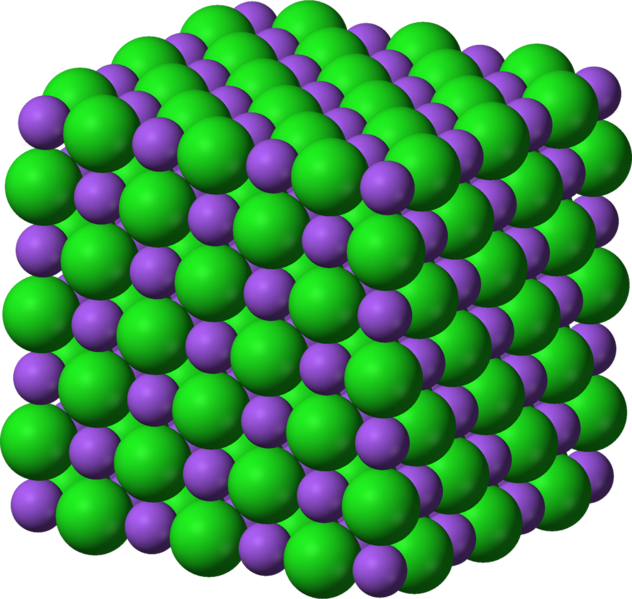 Κρυσταλλική δομή NaCl
Cl-
Na+
Ιοντικοί δεσμοί Na+ με Cl-
Δεν υπάρχει η ένωση NaCl. Υπάρχει μια δομή με χημικό τύπο NaXClx, που για συντομία περιγράφεται ως NaCl.
Σε κάθε περίπτωση η αναλογία των ιόντων είναι τέτοια ώστε το τελικό άλας που σχηματίζεται να είναι ουδέτερο
Ca2+ + F- → CaF2		Mg2+ + O2- → MgO
Al3+ + Cl- → AlCl3		Sn4+ + S2- → SnS2
Be2+ + N3- → Be3N2		Cr3+ + P3- → CrP
Ξενοφώντας Ασβός, PhD, χημικός
2.3.α Χημικοί δεσμοί.
Χαρακτηριστικά ιοντικών ενώσεων.

Ιοντικές ενώσεις είναι κυρίως οξείδια και υδροξείδια μετάλλων και άλατα.

Στις ιοντικές ενώσεις δεν υπάρχουν μόρια, αλλά κρυσταλλικές συνήθως δομές, που αποτελούνται από ιόντα.

Οι ιοντικές ενώσεις έχουν υψηλά σημεία τήξης.

Οι κρύσταλλοι τους είναι σκληροί και εύθραυστοι.

Στη στερεή κατάσταση είναι κακοί αγωγοί του ηλεκτρισμού, όμως τα τήγματα και τα υδατικά τους διαλύματα είναι καλοί αγωγοί.

Συνήθως είναι ευδιάλυτες στο νερό.
2.3.α Χημικοί δεσμοί.
Ασκήσεις
1vi. Η αναλογία των ιόντων Ca2+ και F- στο άλας CaF2, είναι αντίστοιχα:
α) 1 : 1 	β) 1 : 2 	γ) 2 : 1 	δ) 3 : 1.
β) Σύμφωνα με το χημικό τύπο που δίνεται για κάθε ιόν ασβεστίου υπάρχουν δύο ιόντα φθορίου.
ix. To 8O μπορεί να σχηματίσει ιοντικό δεσμό με ένα στοιχείο της:
α) 13ης (ΙΙΙΑ) ομάδας 	β) 16ης (VΙΑ) ομάδας 
γ) 17ης (VIΙΑ) ομάδας 	δ) 18ης (VIIΙΑ) ομάδας
α) Το 8Ο Κ(2) L(6) είναι αμέταλλο, επομένως 
σχηματίζει ιοντικό δεσμό με μέταλλα.
Τα στοιχεία της 13ης ομάδας είναι μέταλλα, τα στοιχεία της 16ης και 17ης αμέταλλα και της 18ης ευγενή.
2vi. To 10Ne δεν μπορεί να σχηματίσει ιοντικό δεσμό με κανένα στοιχείο.
Σωστό. Το 10Ne: K(2)L(8), είναι ευγενές στοιχείο και τα ευγενή δεν σχηματίζουν δεσμό με κανένα στοιχείο.
2.3.α Χημικοί δεσμοί.
Ασκήσεις
6. Να περιγράψετε τον τρόπο σχηματισμού των ιοντικών ενώσεων που σχηματίζονται από το συνδυασμό των παρακάτω στοιχείων: α) 4Be και 17Cl, 
α) Το βηρύλλιο 4Be: K(2)L(2) είναι δραστικό μέταλλο κι έχει την τάση να προσφέρει 2 e-, ώστε να αποκτήσει ηλεκτρονιακή δομή ευγενούς στοιχείου 4Be2+: K(2). 
Το χλώριο 17Cl: K(2)L(8)M(7) είναι δραστικό αμέταλλο κι έχει την τάση να προσλάβει 1 e-, ώστε να αποκτήσει ηλεκτρονιακή δομή ευγενούς 17Cl-: K(2)L(8)M(8). 
Ο δεσμός που σχηματίζεται μεταξύ μετάλλου – αμετάλλου είναι ετεροπολικός (ιοντικός) και αποτελείται από τα ιόντα: Be2+ και Cl-. 
Επομένως ο χημικός τύπος της ένωσης που προκύπτει είναι: BeCl2 και 
αντιστοιχεί στην αναλογία των δύο ιόντων στο κρυσταλλικό πλέγμα της ετεροπολικής ένωσης.
2.3.α Χημικοί δεσμοί.
Ασκήσεις
6. Να περιγράψετε τον τρόπο σχηματισμού των ιοντικών ενώσεων που σχηματίζονται από το συνδυασμό των παρακάτω στοιχείων: γ) 13­Al και 7Ν, 
γ) Το αργίλιο 13Al: K(2)L(8)Μ(3) είναι μέταλλο και έχει την τάση να προσφέρει 3 e-, ώστε να αποκτήσει ηλεκτρονιακή δομή ευγενούς στοιχείου 13Al3+: K(2)L(8).
Το άζωτό 7Ν: Κ(2)L(5) είναι αμέταλλο και έχει την τάση να προσλάβει 3 e-, ώστε να αποκτήσει ηλεκτρονιακή δομή ευγενούς στοιχείου 7N3-: K(2)L(8).
Ο δεσμός που σχηματίζεται μεταξύ μετάλλου – αμετάλλου είναι ετεροπολικός (ιοντικός) και αποτελείται από τα ιόντα: Al3+ και N3-. 
Επομένως ο χημικός τύπος της ένωσης που προκύπτει είναι: AlN και 
αντιστοιχεί στην αναλογία των δύο ιόντων στο κρυσταλλικό πλέγμα της ετεροπολικής ένωσης.
2.3.α Χημικοί δεσμοί.
Ασκήσεις
6. Να περιγράψετε τον τρόπο σχηματισμού των ιοντικών ενώσεων που σχηματίζονται από το συνδυασμό των παρακάτω στοιχείων: δ) 11Na και 16S.
δ) Το νάτριο 11Na: K(2)L(8)Μ(1) είναι δραστικό μέταλλο και έχει την τάση να προσφέρει 1 e-, ώστε να αποκτήσει ηλεκτρονιακή δομή ευγενούς στοιχείου 11Na+: K(2)L(8).
Το θείο 16S: Κ(2)L(8)M(6) είναι αμέταλλο και έχει την τάση να προσλάβει 2 e-, ώστε να αποκτήσει ηλεκτρονιακή δομή ευγενούς στοιχείου 16S2-: K(2)L(8)M(8).
Ο δεσμός που σχηματίζεται μεταξύ μετάλλου – αμετάλλου είναι ετεροπολικός (ιοντικός) και αποτελείται από τα ιόντα: Na+ και S2-. 
Επομένως ο χημικός τύπος της ένωσης που προκύπτει είναι: Na2S 
και αντιστοιχεί στην αναλογία των δύο ιόντων στο κρυσταλλικό πλέγμα της ετεροπολικής ένωσης.
2.3.α Χημικοί δεσμοί.
Ασκήσεις
10. Το στοιχείο Α ανήκει στην 1η περίοδο, ενώ το Β στην 3η περίοδο του Περιοδικού Πίνακα. Τα στοιχεία Α και Β σχηματίζουν ιοντική ένωση με χημικό τύπο ΒΑ3. 
α) Να υπολογίσετε τους ατομικούς αριθμούς των στοιχείων Α και Β.
 α) Το στοιχείο Α ανήκει στην 1η περίοδο και σχηματίζει δεσμούς, άρα είναι το 1Η και είναι αμέταλλο με ατομικό αριθμό ΖA = 1. 
Τα στοιχεία Α και Β σχηματίζουν ιοντική ένωση με χημικό τύπο ΒΑ3, 
επομένως το Β είναι μέταλλο με φορτίο +3 και ανήκει στη 13η (IIIA) ομάδα του Περιοδικού Πίνακα. 
Έχει κατανομή ηλεκτρονίων Κ(2)L(8)M(3) άρα έχει ατομικό αριθμό ΖΒ = 13.
2.3.α Χημικοί δεσμοί.
Ασκήσεις
10. Το στοιχείο Α ανήκει στην 1η περίοδο, ενώ το Β στην 3η περίοδο του Περιοδικού Πίνακα. Τα στοιχεία Α και Β σχηματίζουν ιοντική ένωση με χημικό τύπο ΒΑ3. 
β) Να εξηγήσετε τον τρόπο σχηματισμού της ιοντικής ένωσης ΒΑ3.
 β) Το Α: Κ(1) είναι αμέταλλο και έχει την τάση να προσλάβει 1 ηλεκτρόνιο, ώστε να αποκτήσει ηλεκτρονιακή δομή ευγενούς στοιχείου Α-: K(2)
Το Β: K(2)L(8)Μ(3) είναι μέταλλο και έχει την τάση να προσφέρει 3 e-, ώστε να αποκτήσει ηλεκτρονιακή δομή ευγενούς στοιχείου Β3+: K(2)L(8).
Ο δεσμός που σχηματίζεται μεταξύ μετάλλου – αμετάλλου είναι ετεροπολικός (ιοντικός) και αποτελείται από τα ιόντα: Β3+ και Α-.
Ο χημικός τύπος της ένωσης που προκύπτει είναι: ΒΑ3 και αντιστοιχεί στην αναλογία των δύο ιόντων στο κρυσταλλικό πλέγμα της ετεροπολικής ένωσης.
2.2 Ασκήσεις
Διαβάζεις (από το σχολικό εννοείται): 
Παράγραφος 2.3:		Σελίδες 54-58.
Ο περιοδικός πίνακας είναι στη σελίδα 51 ή στο παράρτημα Β, 4 σελίδες πριν το τέλος του βιβλίου

Λύνεις:
Από σχολικό: 
σελίδα 75:	Ασκήσεις: 41, 42, 43, 50
Από το mail (Χημεία Α Λυκείου, εκφωνήσεις):
Σελίδα 21-22:	Ασκήσεις: 1x, xiii, xiv 2v, ix, 3, 5, 7
Ξενοφώντας Ασβός, PhD, χημικός